ОТЧЁТо работе Красноярской региональной общественной организации по сохранению культуры русских старожилов Сибири«КЕЖЕМСКОЕ ЗЕМЛЯЧЕСТВО»за 2018 год
I. ПОЗИЦИОНИРОВАНИЕ ЗЕМЛЯЧЕСТВА
1.1. Участие в мероприятиях:
Юбилейный концерт ф/а 
«Живая СтАрина». 04.02.2018
Юбилей ККБ НКА «Беларусь»
 31.03.2018
День чувашского языка. 
21.04.2018

Встреча с кандидатом в 
губернаторы Красноярского края 
А.В. Уссом. 02.08.2018
Инаугурация губернатора 
Красноярского края А.В. Усса. 
20.09.2018
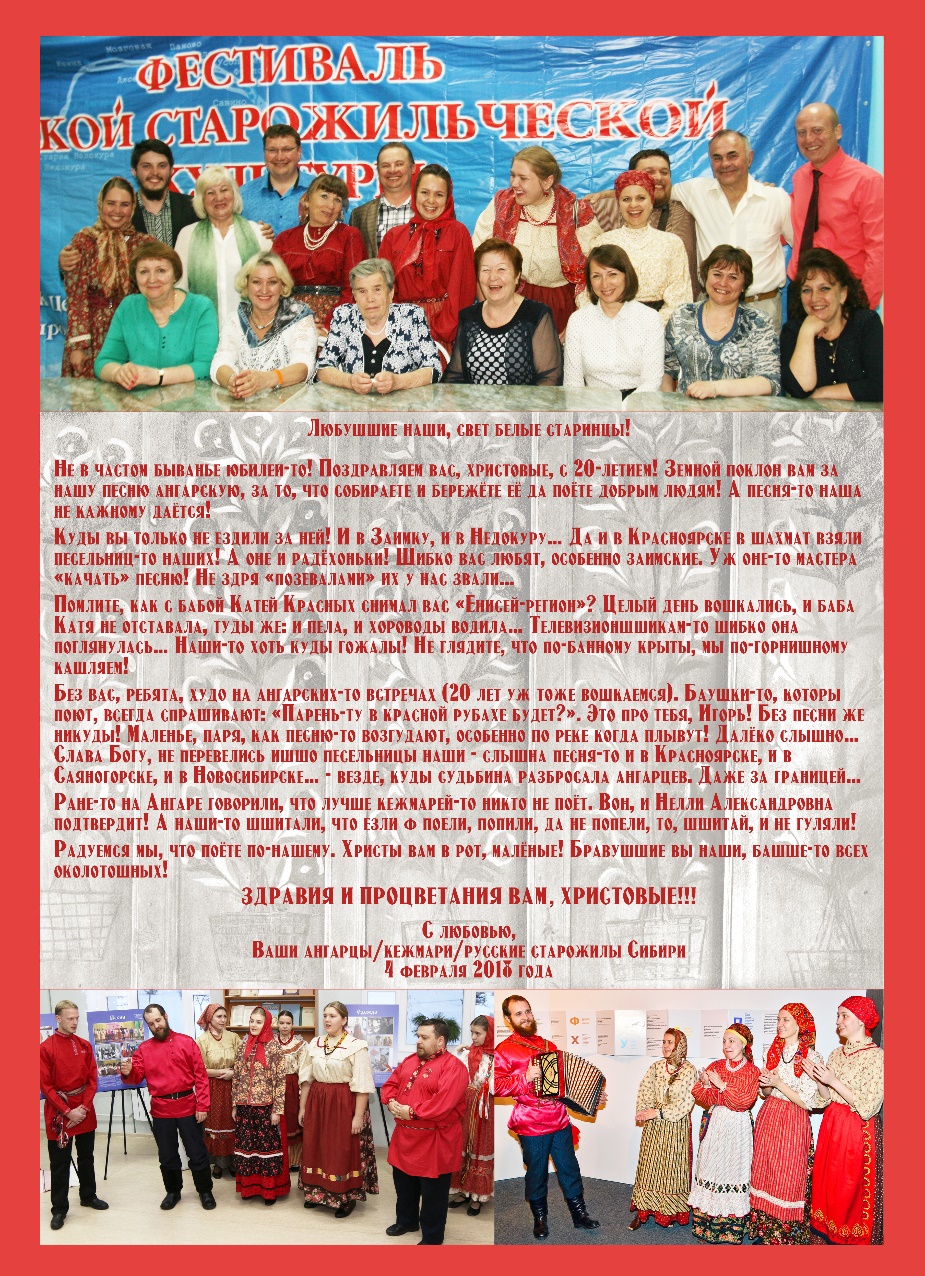 I. ПОЗИЦИОНИРОВАНИЕ ЗЕМЛЯЧЕСТВА
1.2. Участие в фестивалях:

 II Российский 
патриотический 
фестиваль
Красноярск, МВДЦ «Сибирь»/ 
22-23.02.2018

Межнациональный
 фестиваль «День России. 
Содружество на Енисее»
О. Татышев, 12.06.2018

День народного единства
Площадь у БКЗ, 04.11.2018
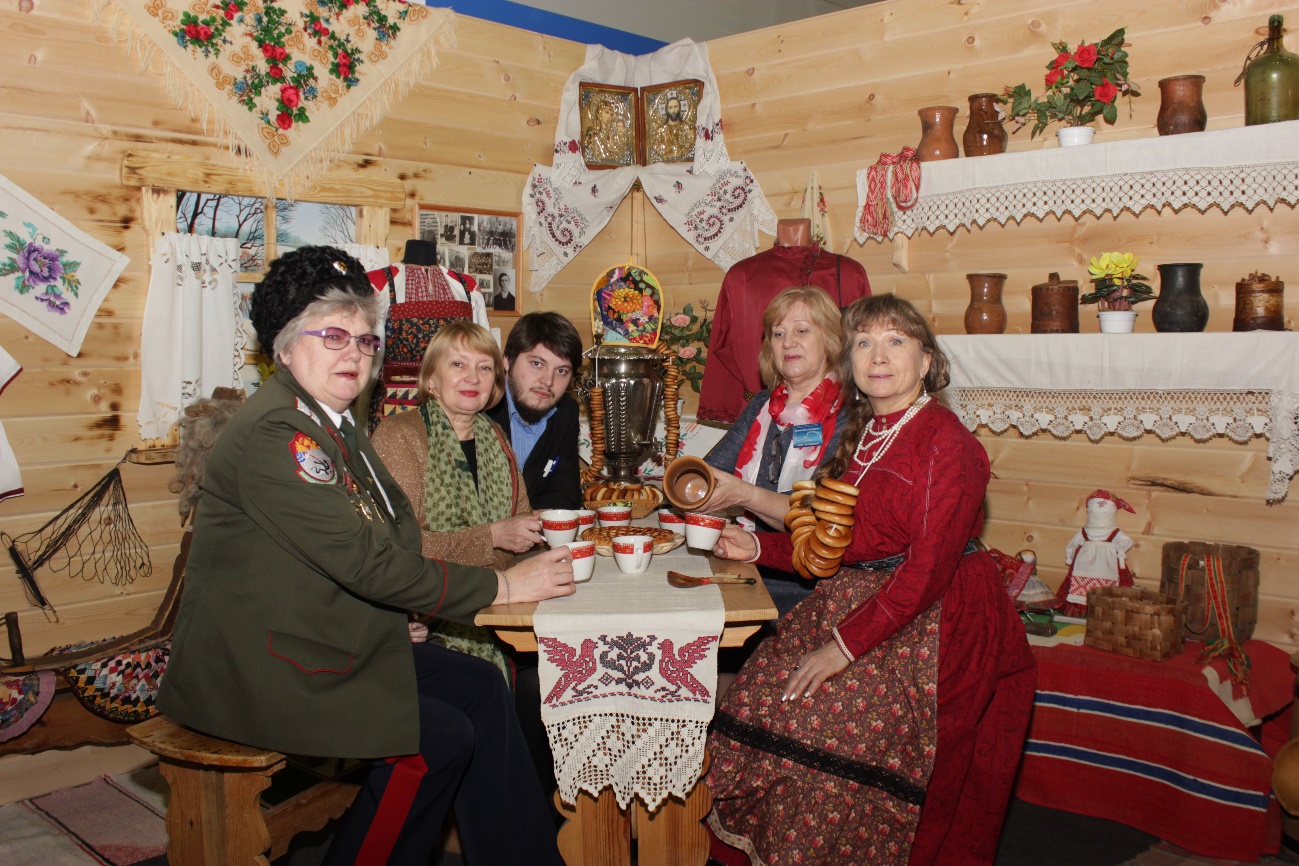 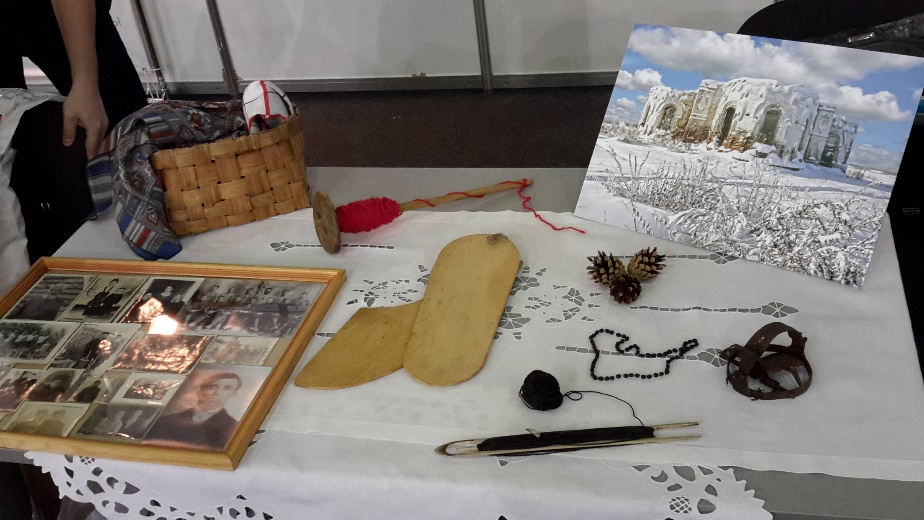 I. ПОЗИЦИОНИРОВАНИЕ ЗЕМЛЯЧЕСТВА
1.3. Участие в форумах, круглых столах, семинарах:
Выступление Л.Л. Карнауховой на краевом семинаре заместителей глав муниципальных районов. Организатор: Управление общественных связей Губернатора Красноярского края. 
     КИЦ «УСПЕНСКИЙ», 16.10.2018
Межрегиональный семинар «Государственно-конфессиональные отношения в Сибири. Профилактика этнического и религиозного экстремизма». 
     ДДН, 26-27.10.2018
Выступление Л.Л. Карнауховой на дискуссионной площадке «Межнациональное сотрудничество, сохранение культурной идентичности народов, проживающих на территории Красноярского края, культурная адаптация и интеграция мигрантов в Сибири» в рамках Международной научно-практической конференции по проблемам СО НКО. 
     Красноярск, 16.11.2018
Участие в Межрегиональном семинаре по государственно-конфессиональным отношениям.
      Иркутск, 13-15.12.2018
I. ПОЗИЦИОНИРОВАНИЕ ЗЕМЛЯЧЕСТВА
1.4. Взаимодействие и развитие связей с СО НКО, 
другими организациями: 

Институт филологии и языковой коммуникации СФУ
Кежемский историко-этнографический музей имени Ю.С. Кулаковой (г. Кодинск Кежемский район) 
Студия кино А. Гришакова «САГА»
Кино-видеостудия «Архипелаг»
КРОО по развитию русских традиций и сибирской самобытности «Живая СтАрина»
Красноярская краевая белорусская национально-культурная автономия «Беларусь»
Усть - Кова
II. МЕРОПРИЯТИЯ ЗЕМЛЯЧЕСТВА
2.1. Земляческие встречи (5 групп)
Красноярск, ДК «Кировский» (март, октябрь)
2.2. IV Фестиваль старожильческих 
народов Красноярского края 
Круглый стол «Культура русских 
старожилов Сибири: проблемы и перспективы»
ГУНБ, 24.05.2018
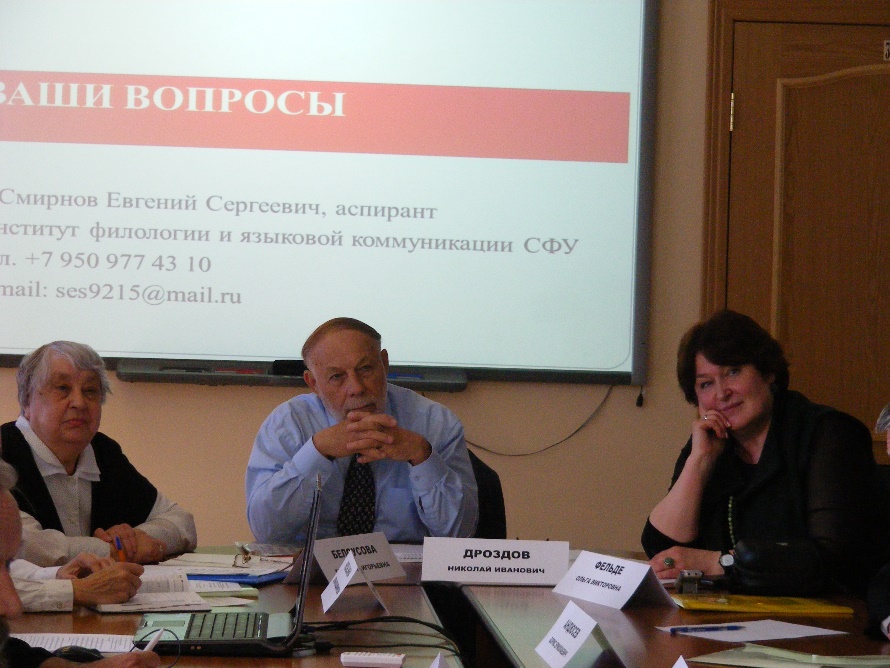 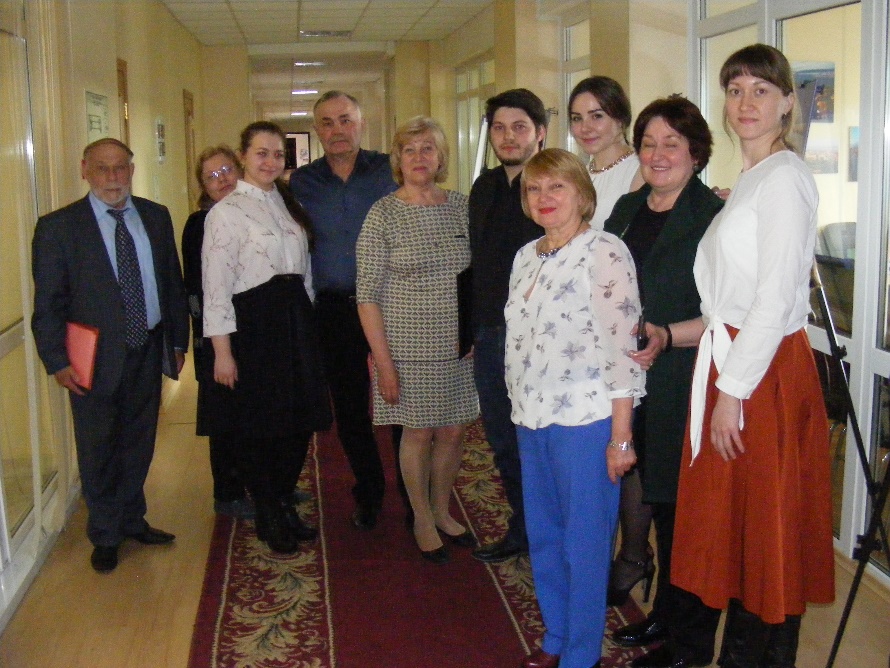 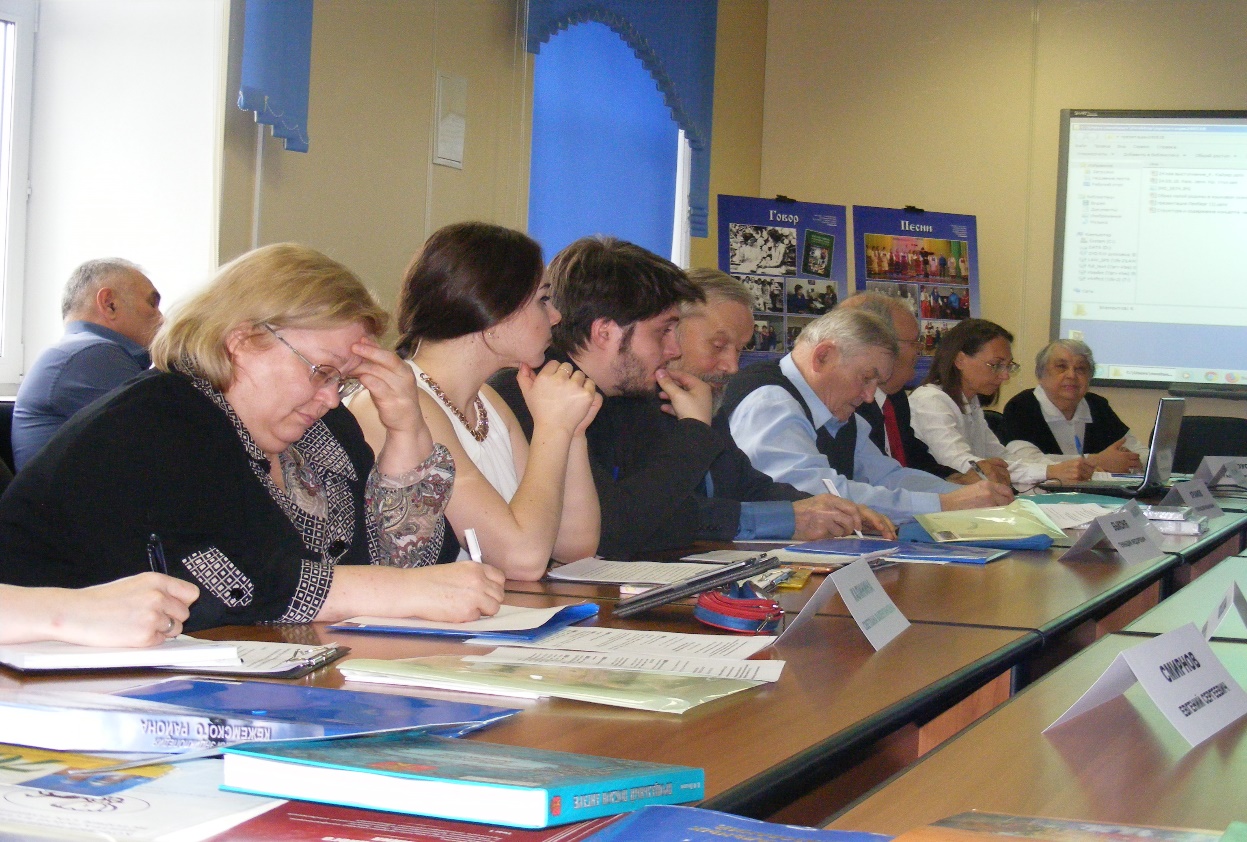 II. МЕРОПРИЯТИЯ ЗЕМЛЯЧЕСТВА
IV Фестиваль старожильческих 
народов Красноярского края 
КИЦ 
«УСПЕНСКИЙ», 
26.05.2018
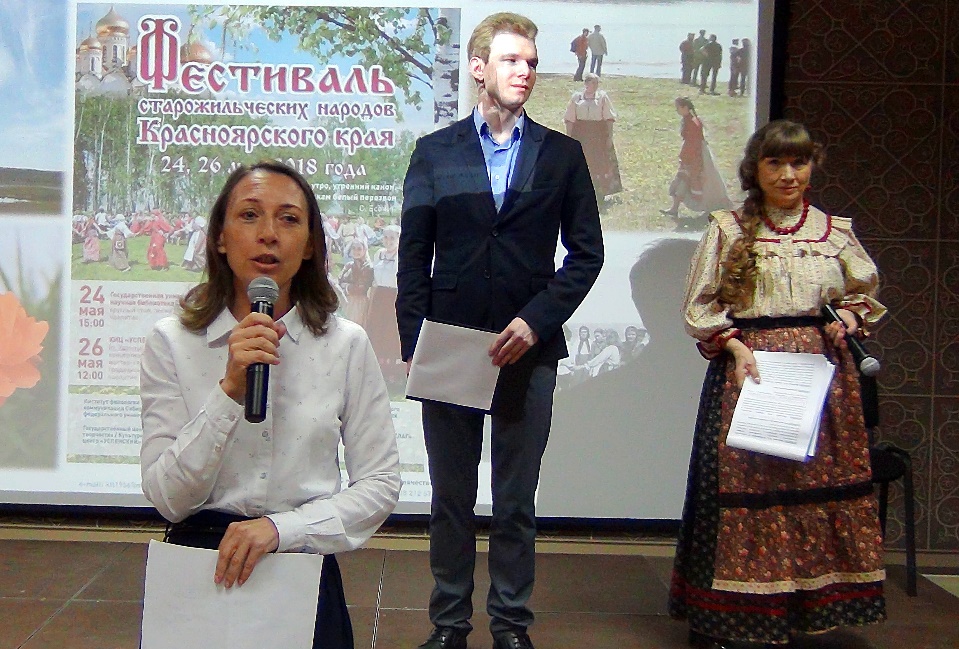 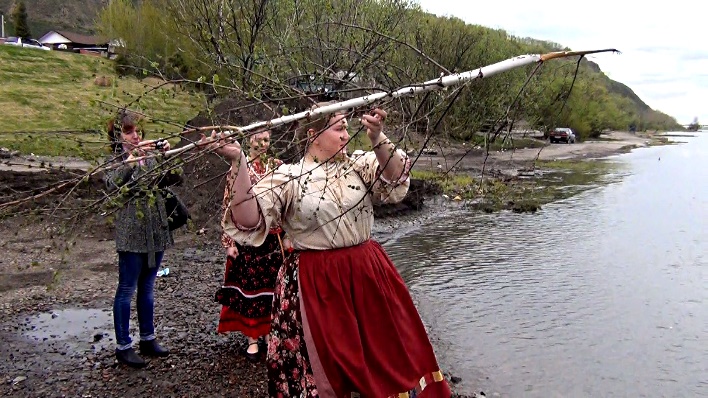 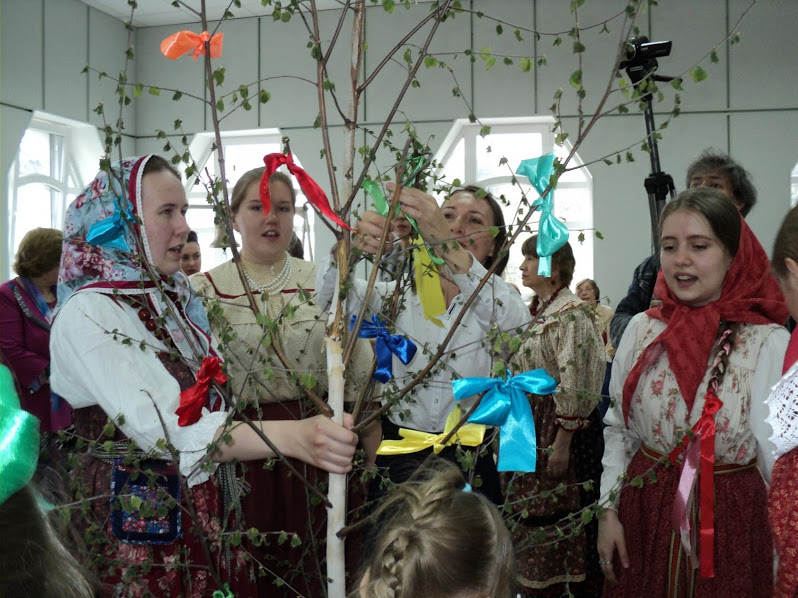 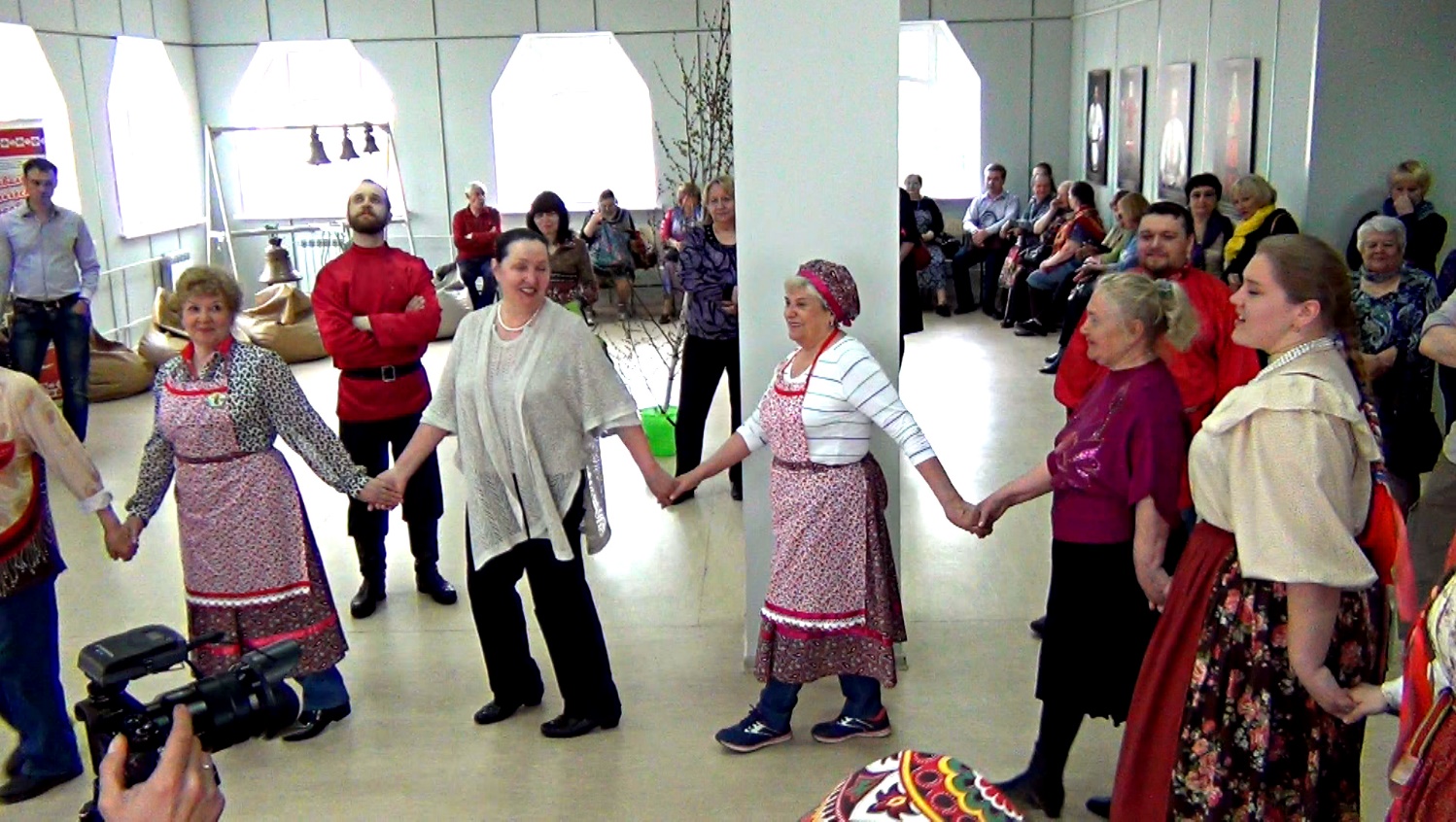 II. МЕРОПРИЯТИЯ ЗЕМЛЯЧЕСТВА
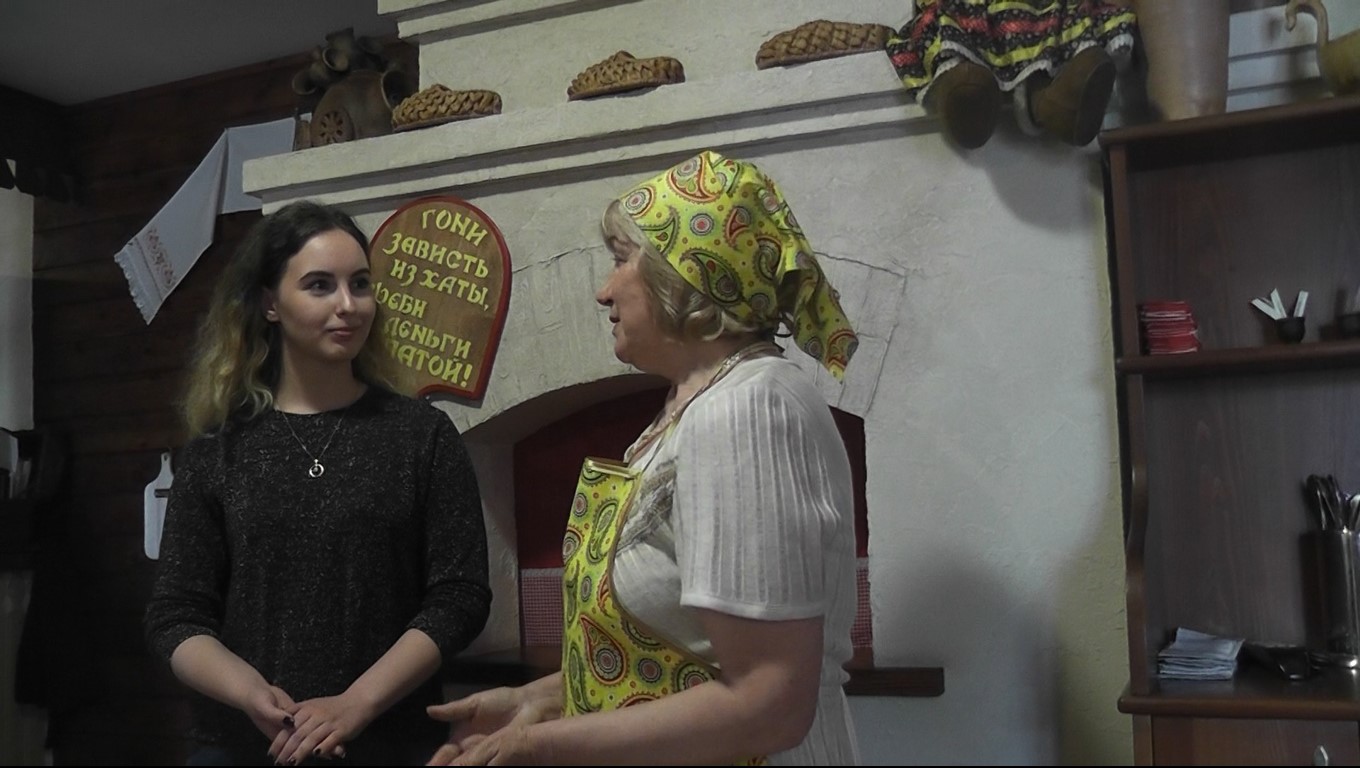 IV Фестиваль старожильческих 
народов Красноярского края 
2 мастер-класса по приготовлению 
старинных ангарских блюд (бурдук, икряник) 
- совместный проект с ГЦНТ и 
Школой этножурналистики ИФиЯК СФУ.
Ангарское блюдо «бурдук» получило статус 
ОНН и вошло в Каталог «Нематериальное 
культурное наследие народов России (2019):
 http://xn--j1agjv.xn--p1ai/culture/tekhnologiya-
izgotovleniya-traditsionnogo-sibirskogo-blyuda-
burduk-kezhemskiy-rayon-krasnoyarskogo-k/ 

Кафе «Славянский двор», 16.05.2018
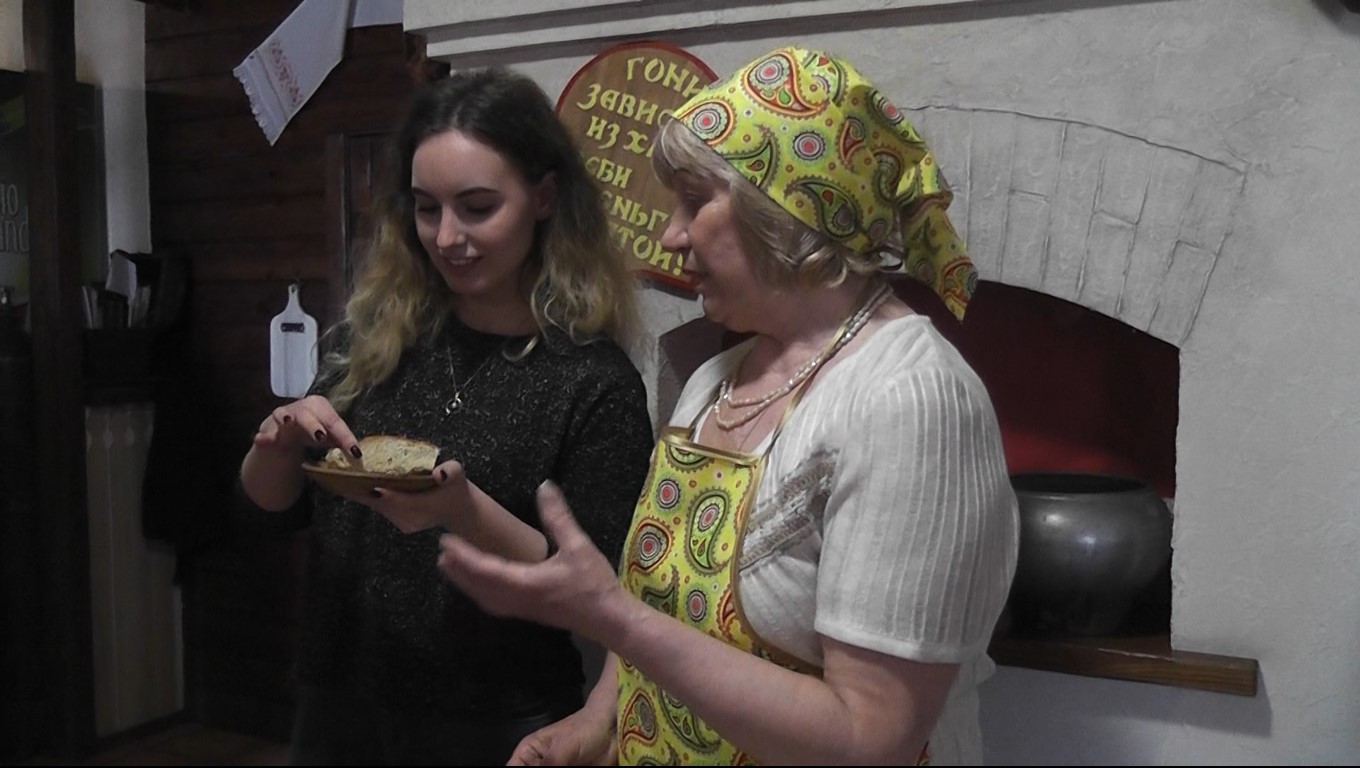 День благодарения Малой Родины Красноярск-Дивногорск, 20-21.10 2018
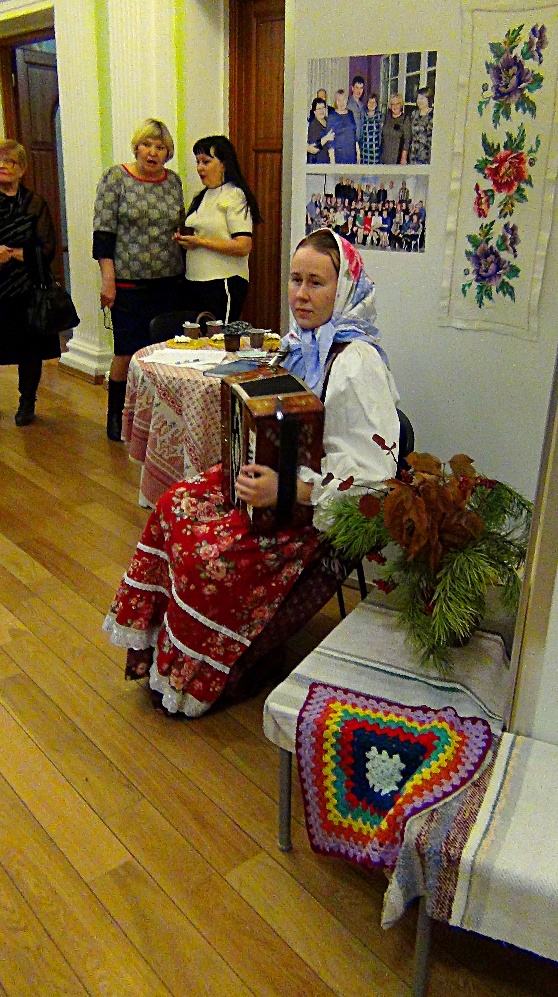 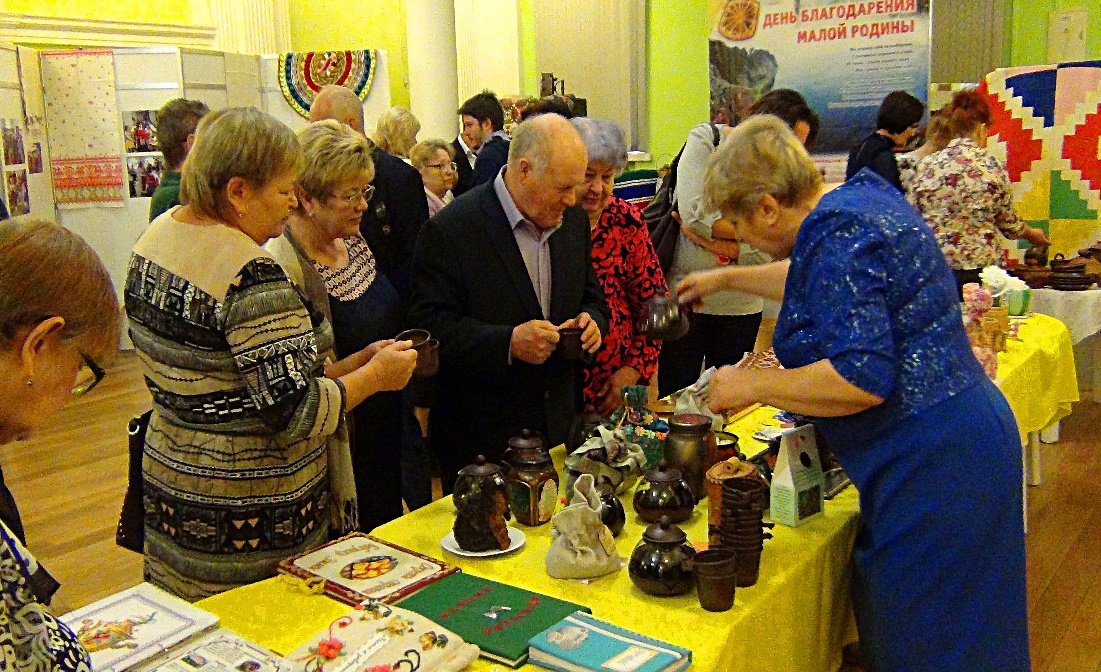 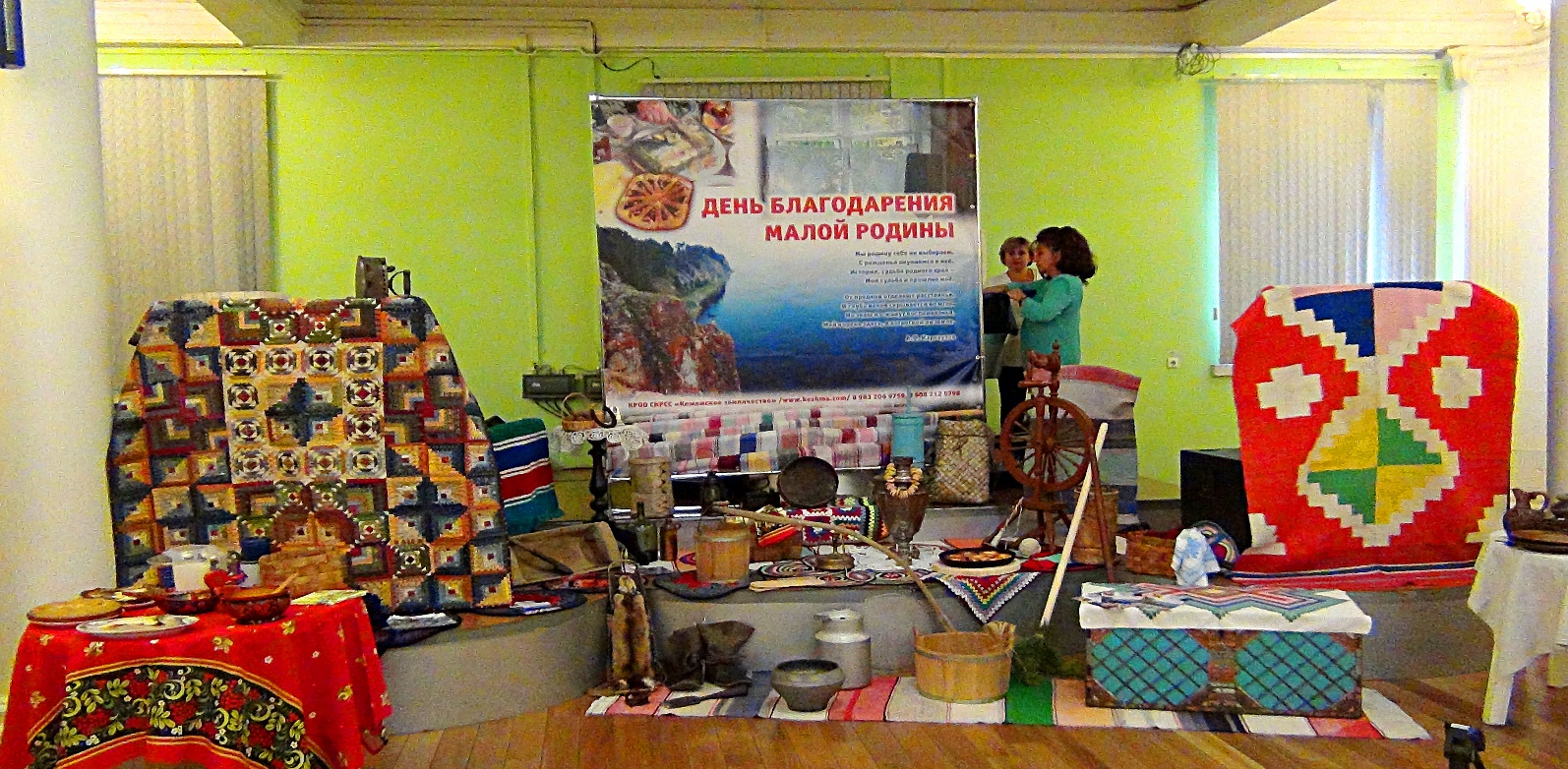 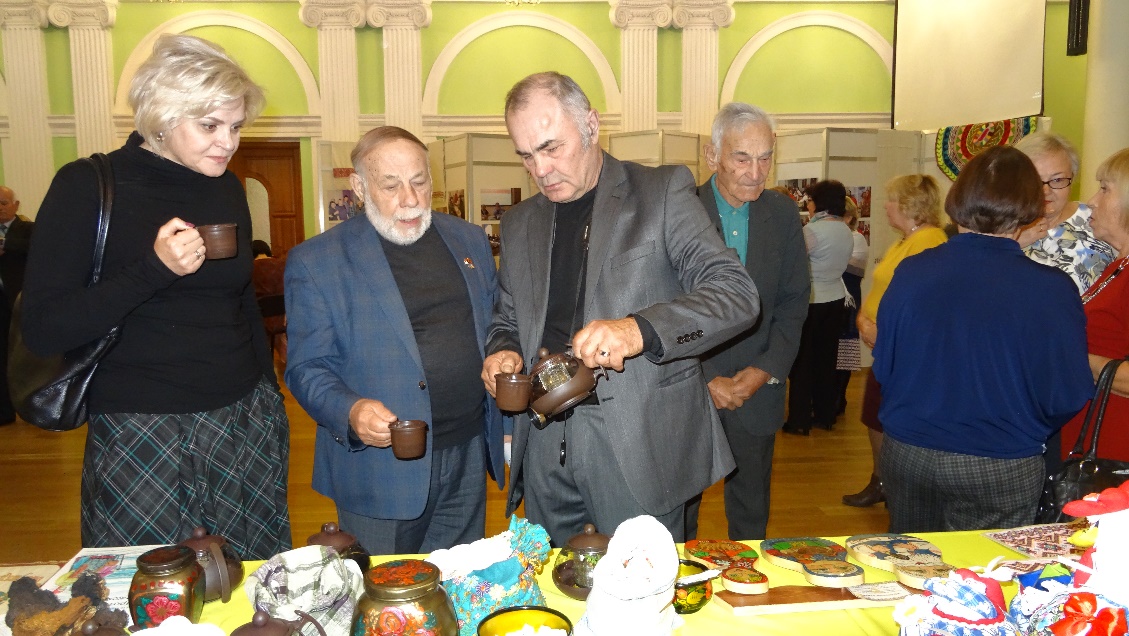 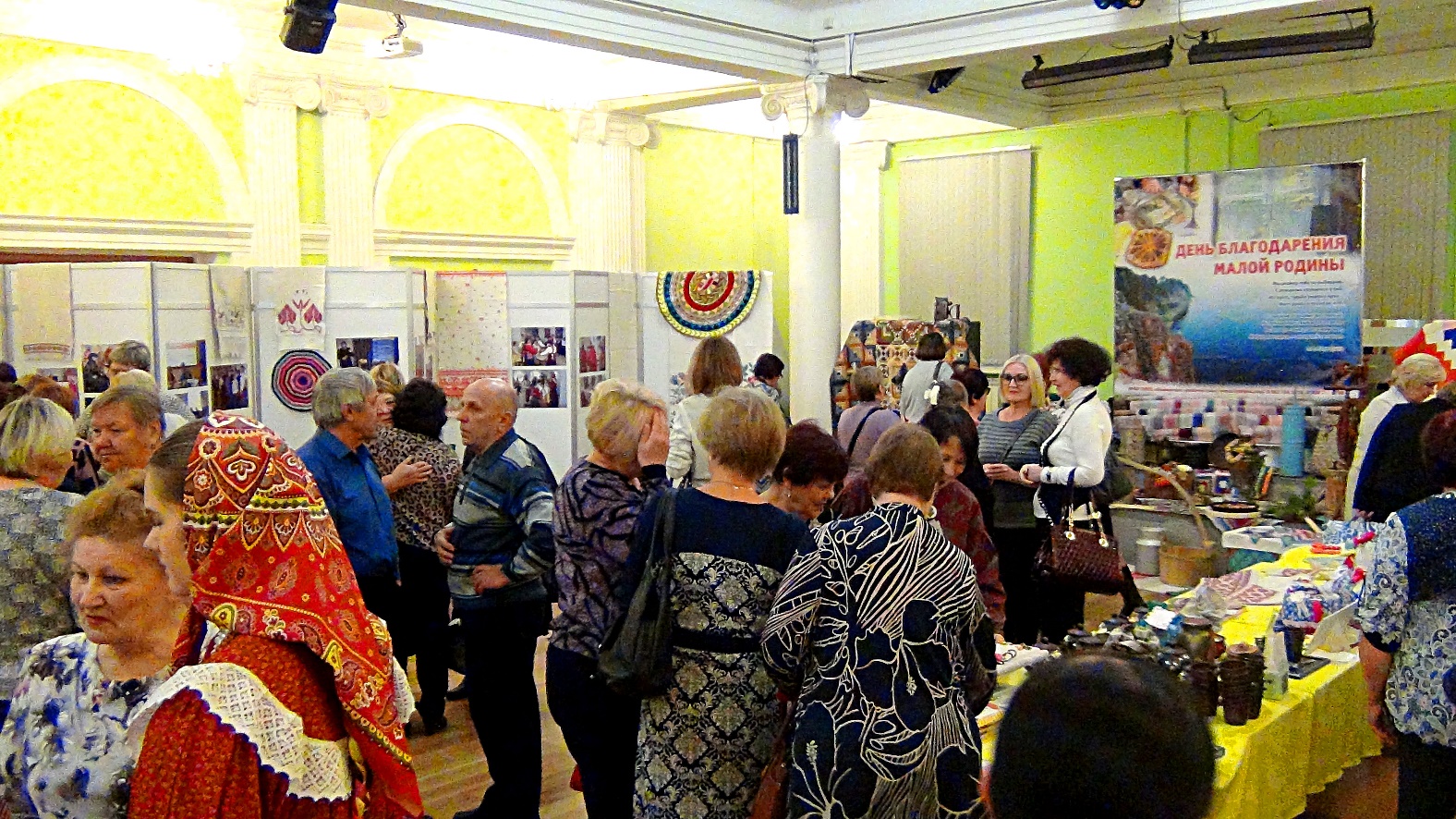 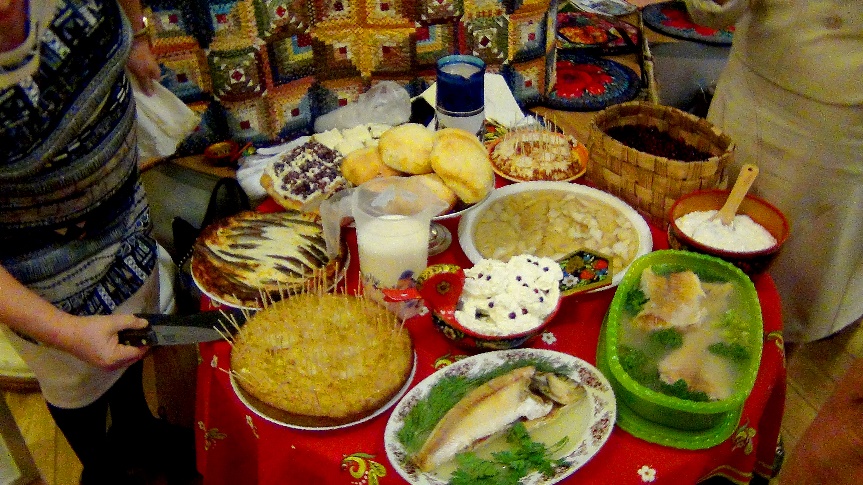 II. МЕРОПРИЯТИЯ ЗЕМЛЯЧЕСТВА
2.4. Творческий вечер Н. Попова 
Красноярск, Дом актёра. 16.11.2018

2.5. Выездное мероприятие 
«О забытом сибирском 
празднике, старожилах Сибири и
малой родине»
Дивногорск, ДХМ, 27.11.2018

2.6. Сбор материалов 
для Книги-2 о Малой Родине
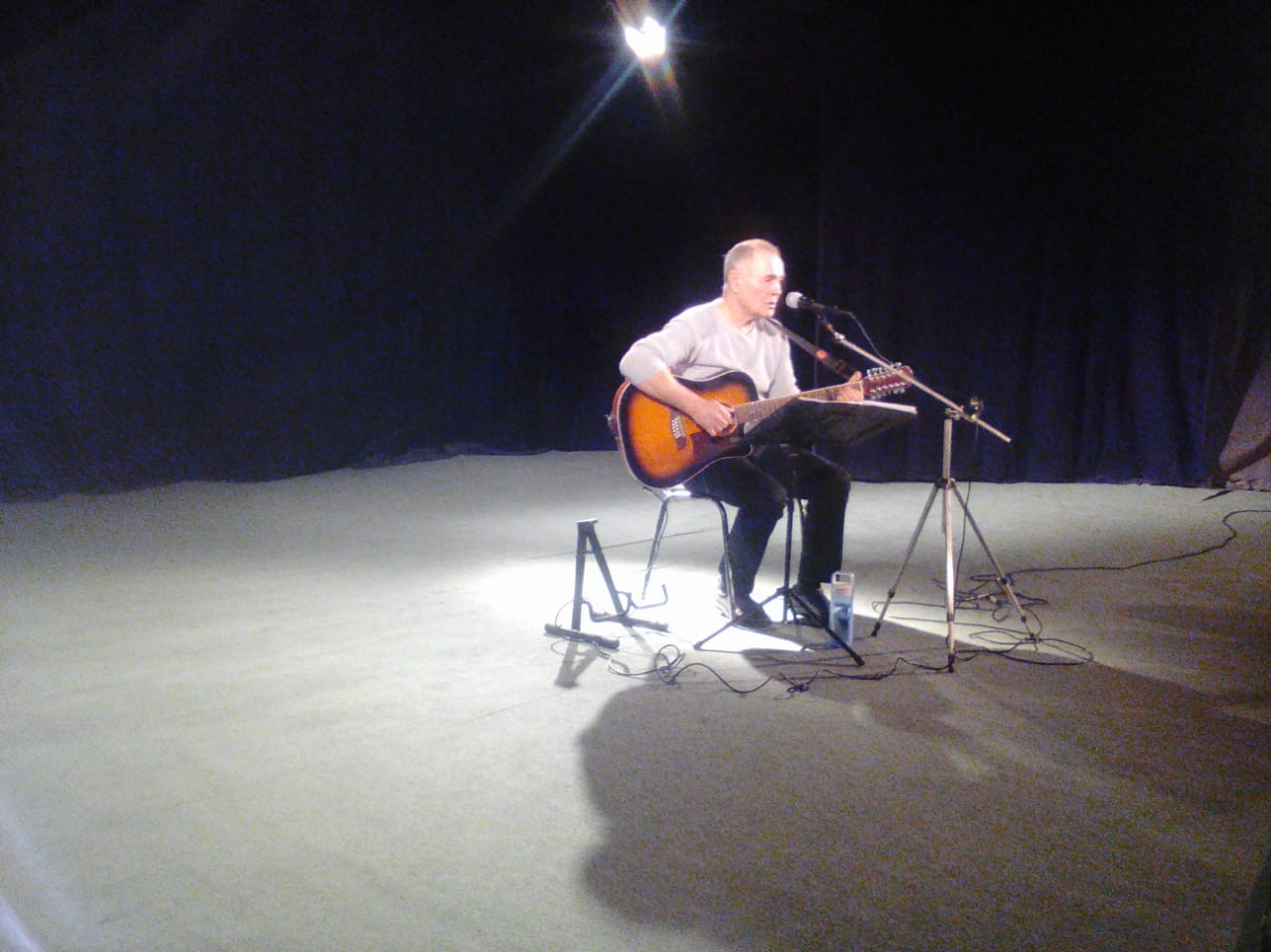 Мероприятие «РУССКИЕ СТАРОЖИЛЫ СИБИРИ» КИЦ «УСПЕНСКИЙ», 15.12.2018
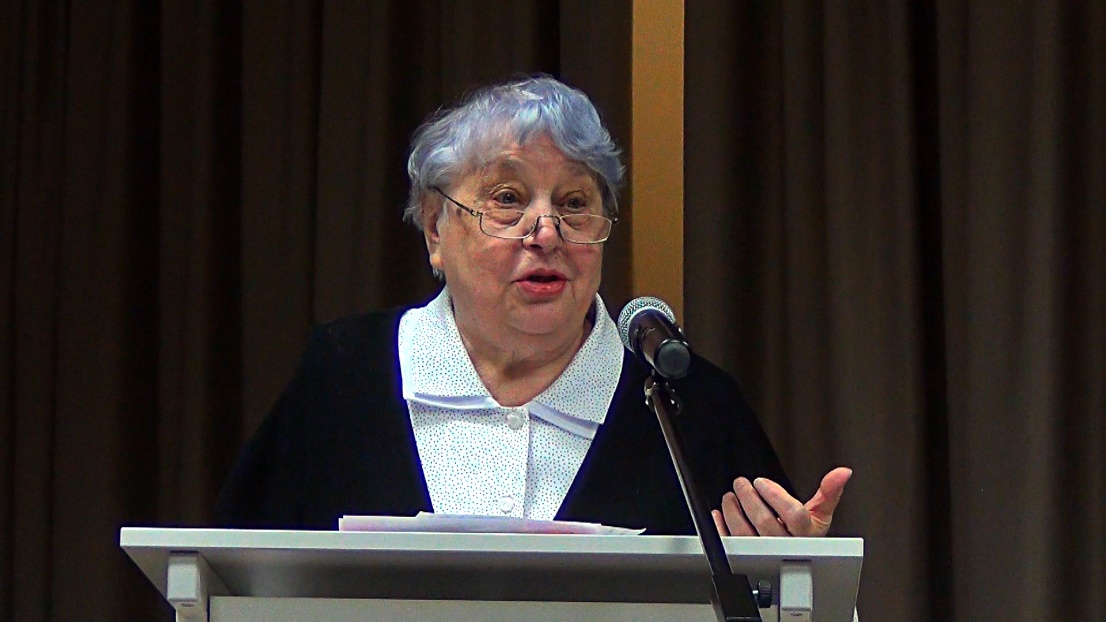 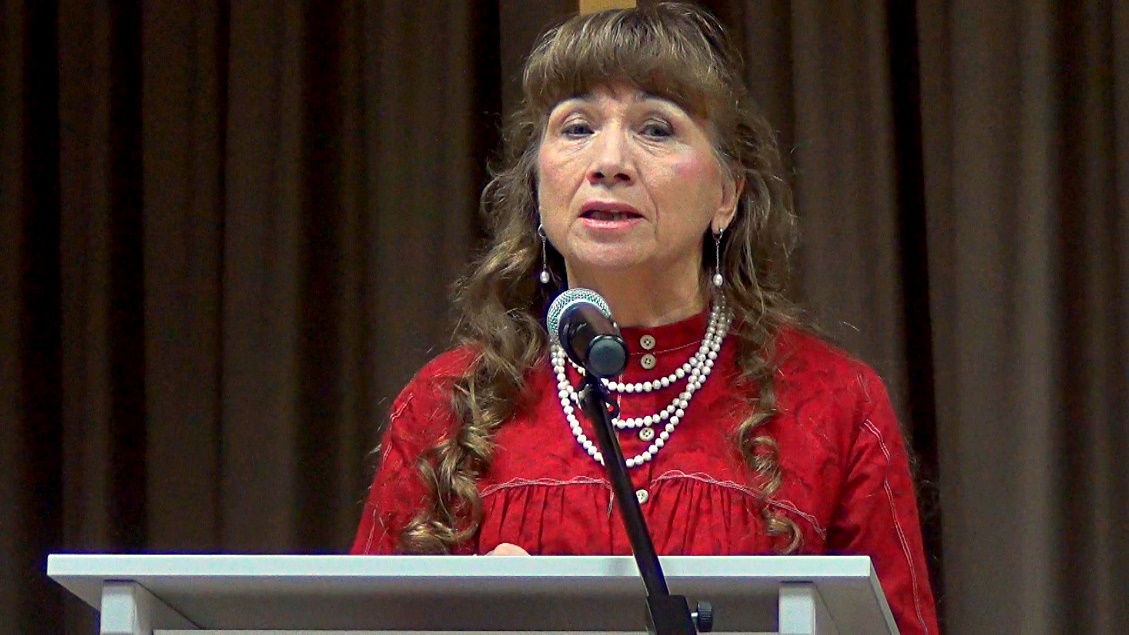 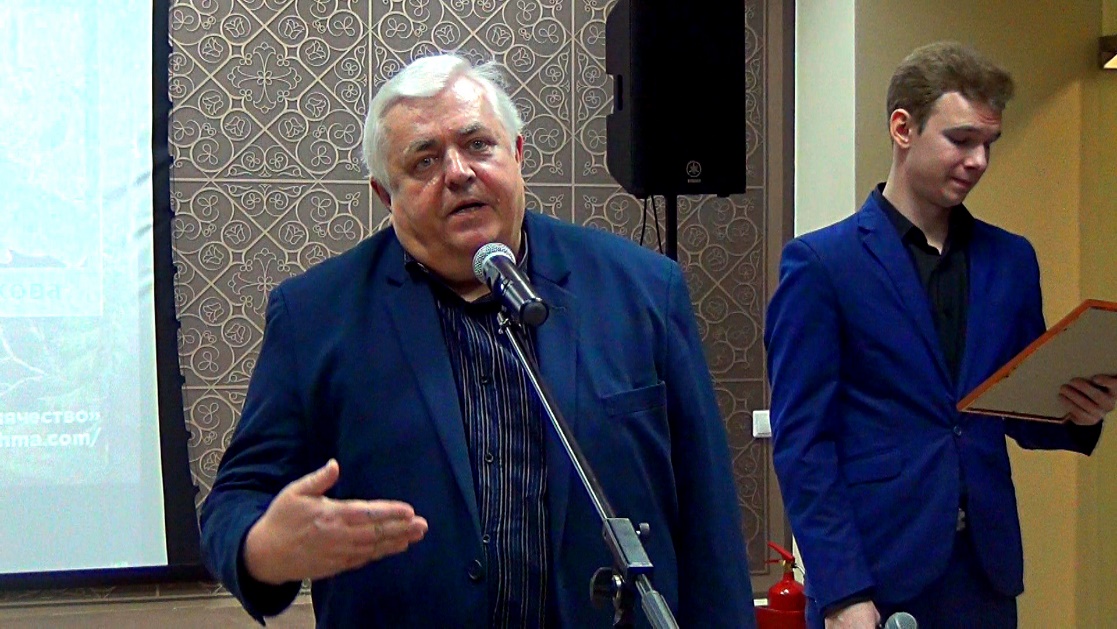 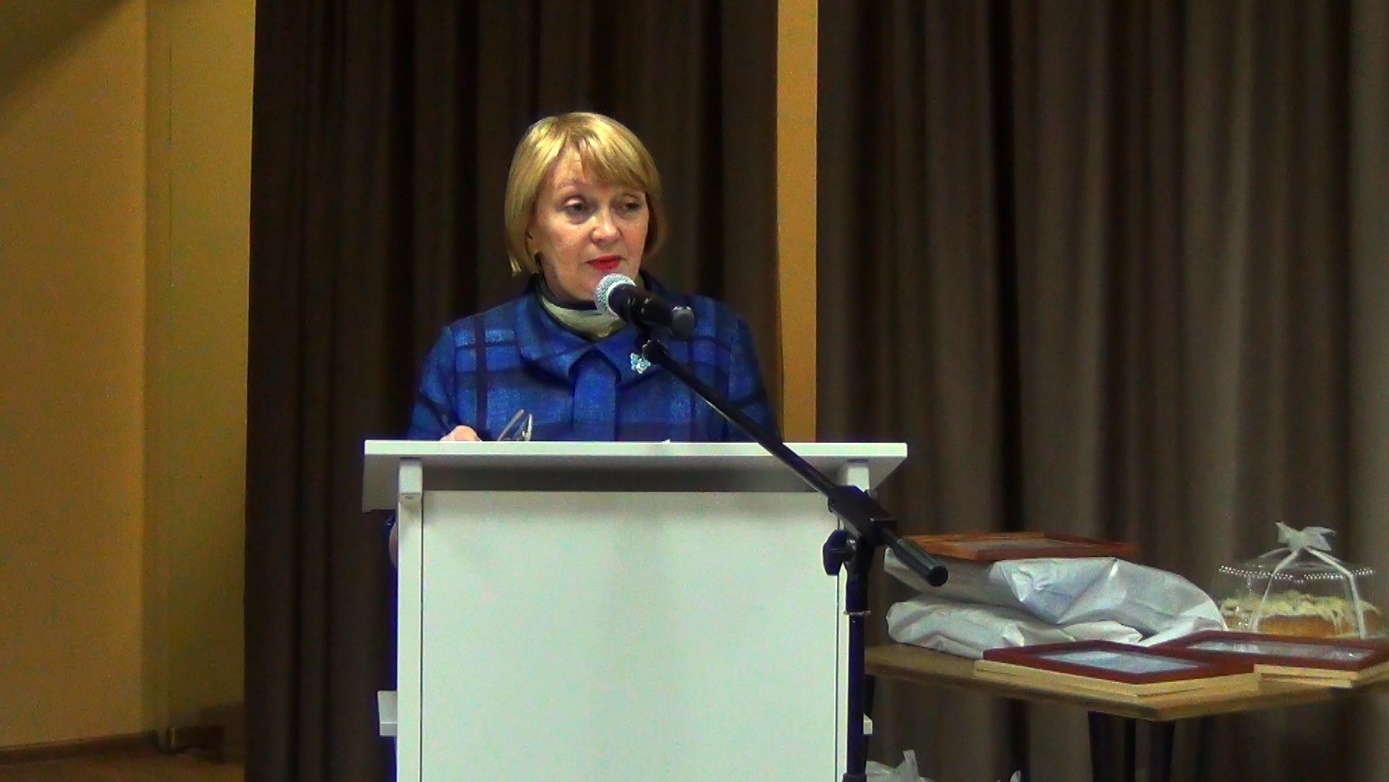 II. МЕРОПРИЯТИЯ ЗЕМЛЯЧЕСТВА
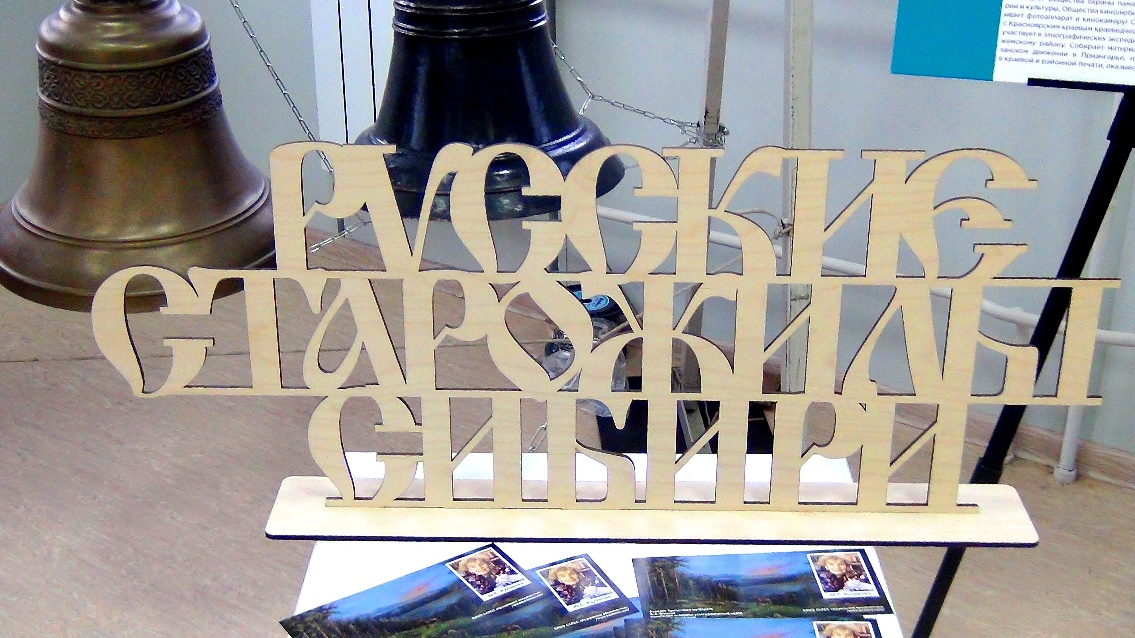 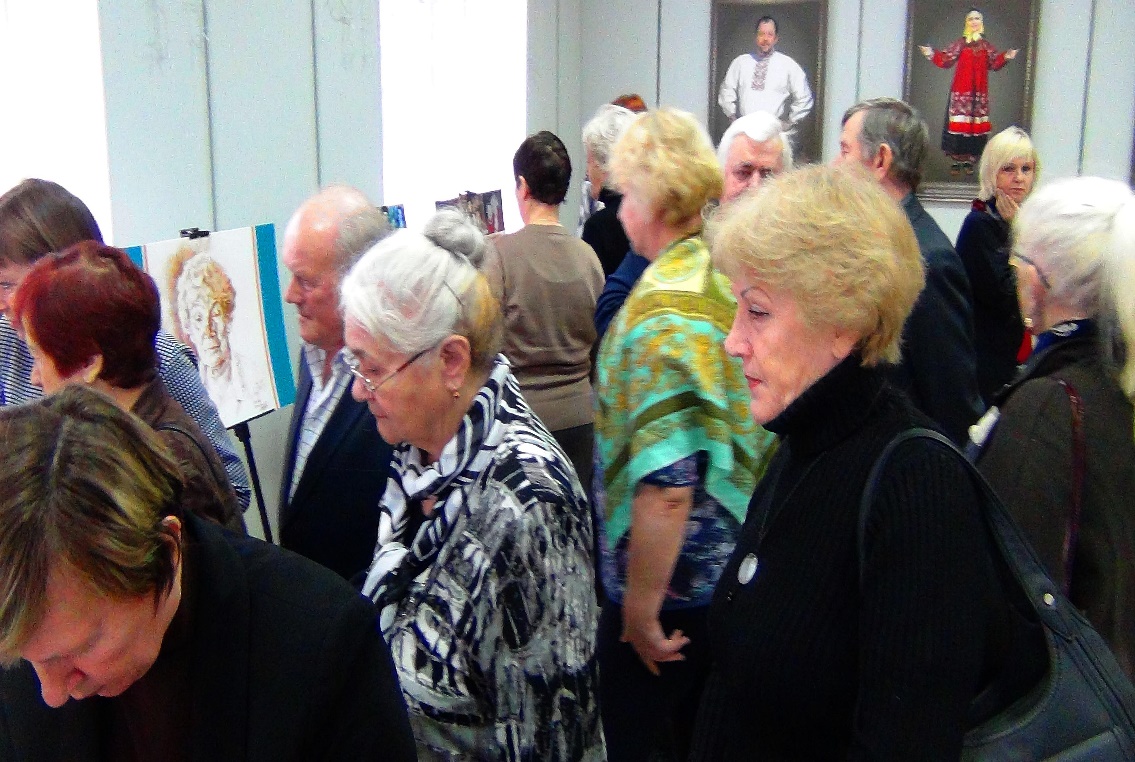 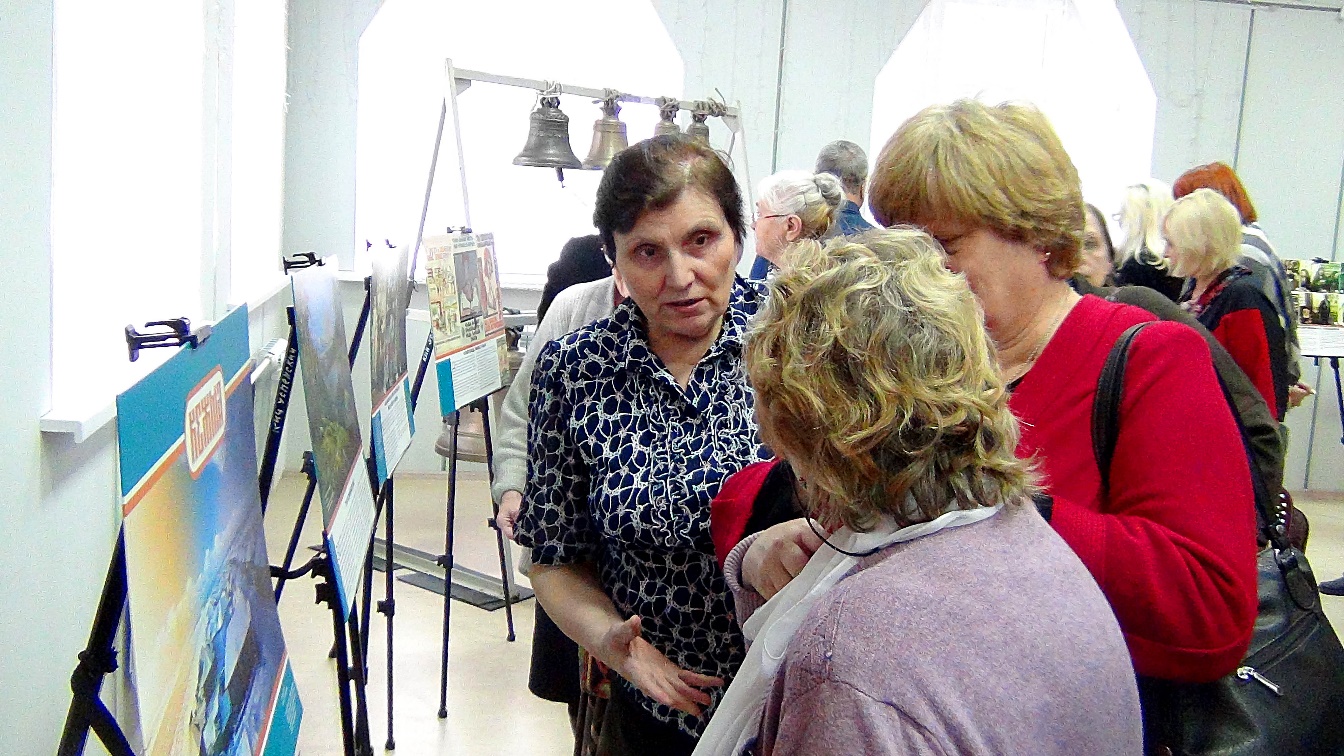 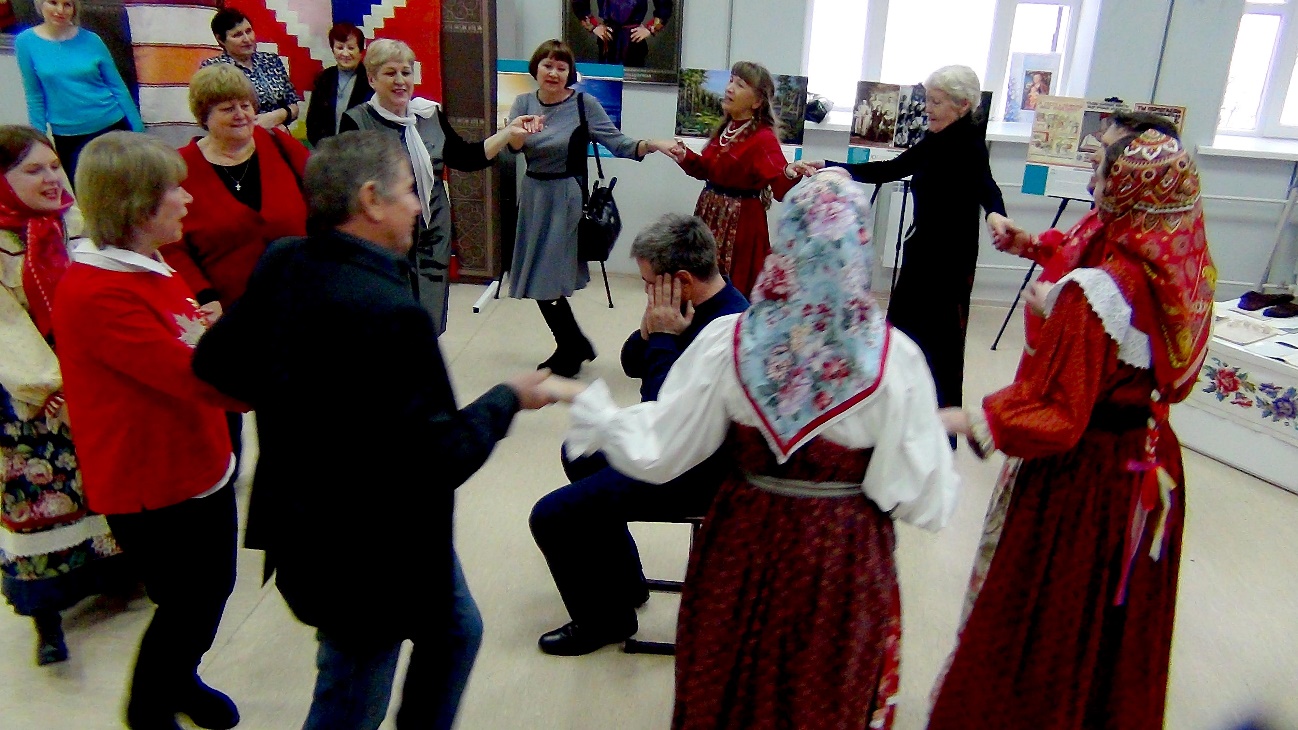 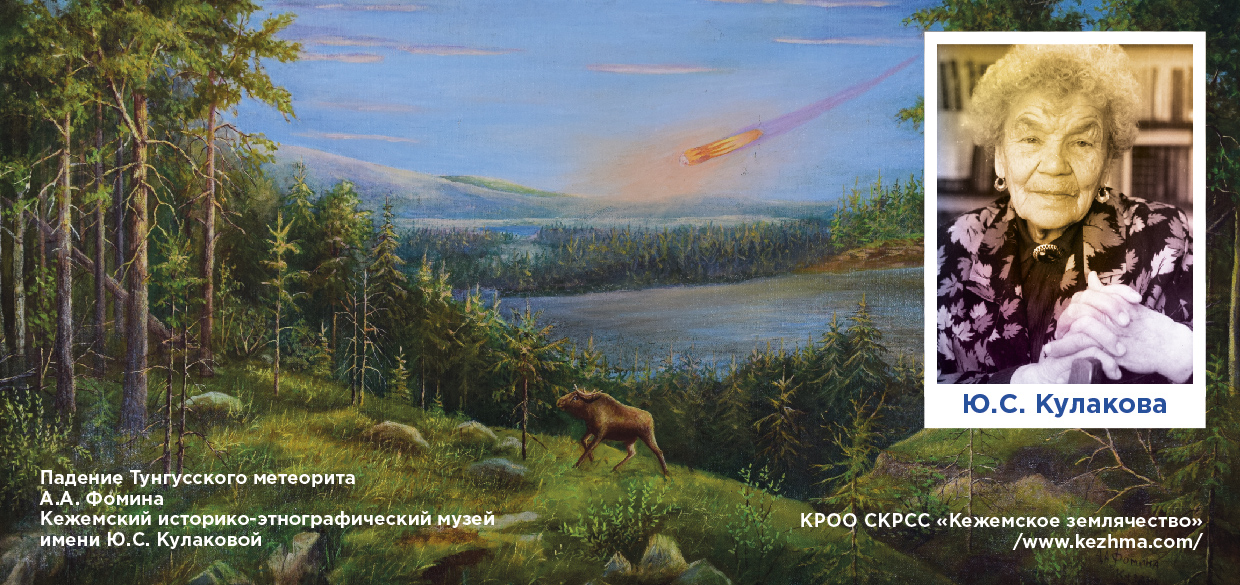 II. МЕРОПРИЯТИЯ ЗЕМЛЯЧЕСТВА
2.8. Сотрудничество с ИФиЯК СФУ:
Ангарские встречи в СФУ.
     12.03.2018
Участие в мероприятиях
    Кежемского землячества
Участие в круглом столе в 
    рамках Фестиваля 
   старожильческих народов 
   Красноярского края
Проект «Ангарская кухня» 
   2.9. Деятельность МО 
     Кежемского землячества
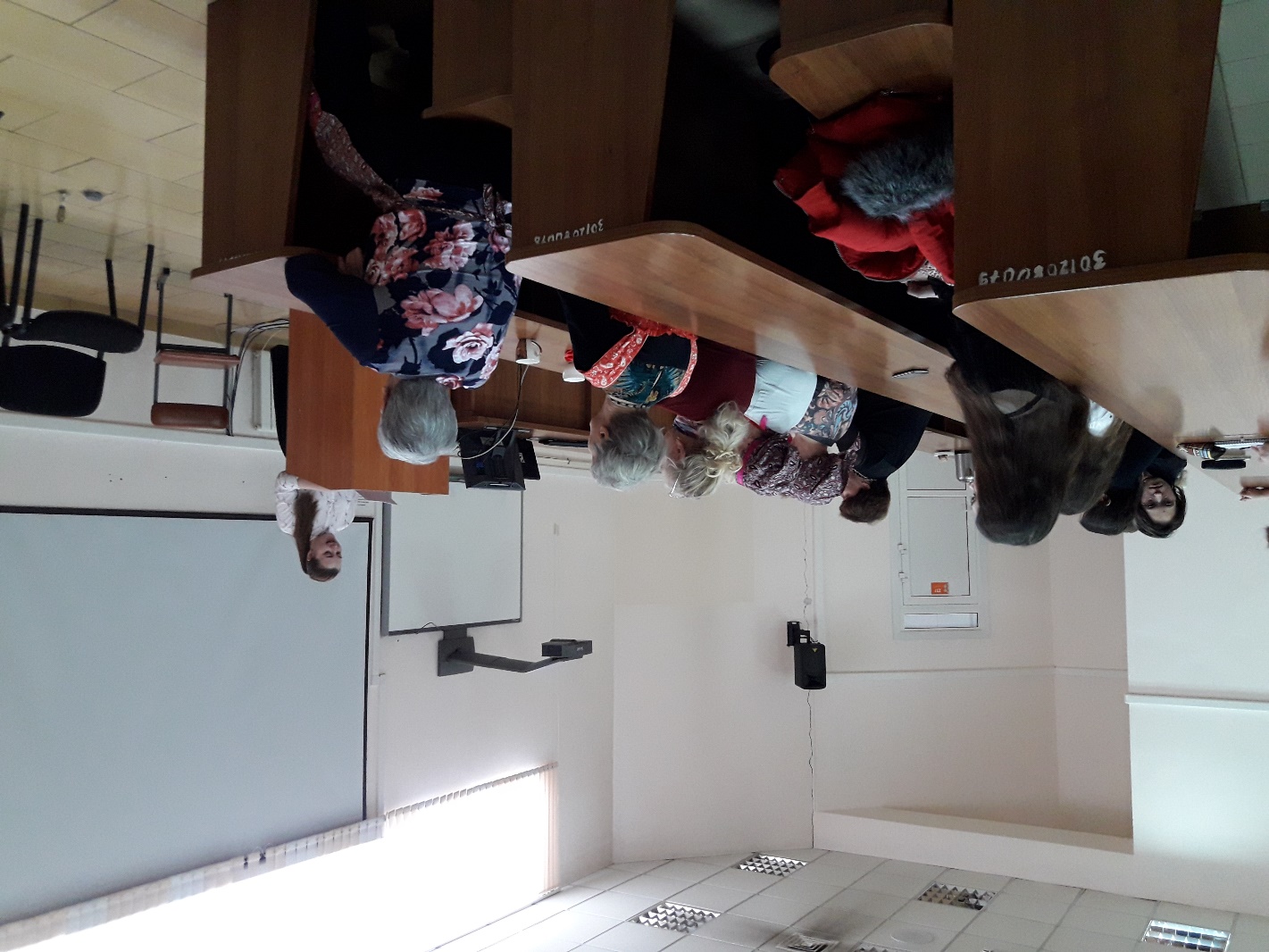 III. РЕКЛАМНО - ИНФОРМАЦИОННАЯ ДЕЯТЕЛЬНОСТЬ
3.1. Информационное обеспечение деятельности землячества (сайт землячества, соцсети и др. интернет-ресурсы): www.kezhma.com/Kezhemskoe-zemlyachestvo; http://www.ddn24.ru; 
«Одноклассники», «ВКонтакте», Facebook и др.
                
3.2. Публикации в СМИ: 
«Красноярская газета», 
Радио России» (Красноярск),
Канал "Культура"

3.3. Выпуск рекламной продукции